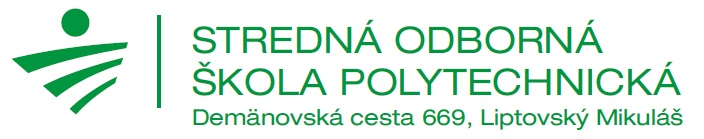 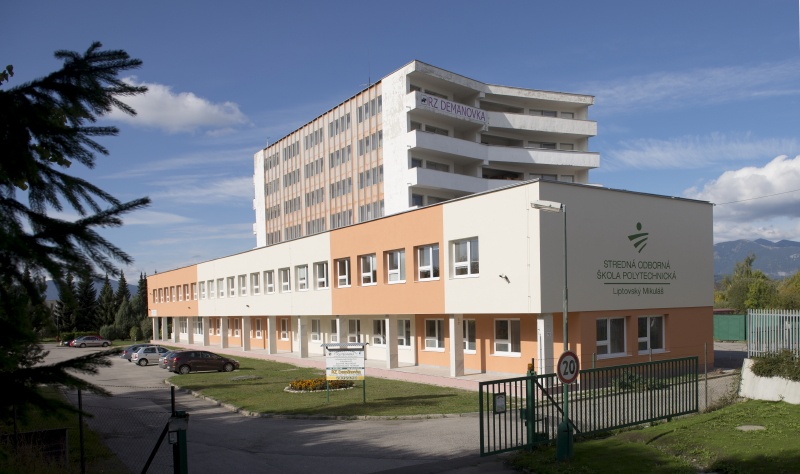 w w w . p o l y t e c h n i k a . s k
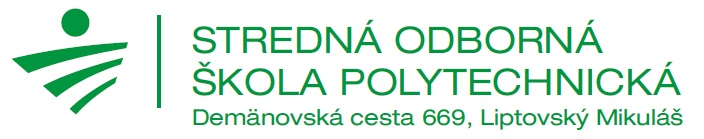 Ponúkané školské vzdelávacie programy
4 - ročné študijné odbory s maturitou
Technické odbory
MECHANIK STROJOV A ZARIADENÍ - SDV
 MECHANIK ČÍSLICOVO RIADENÝCH STROJOV

Poľnohospodárske odbory
AGROPODNIKANIE – AGROTURISTIKA
www.polytechnika.sk
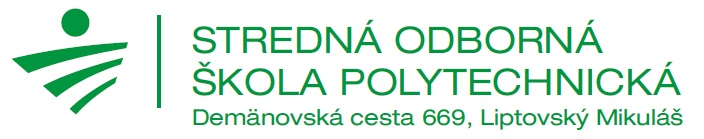 3 - ročné učebné odbory s výučným listom s možnosťou nadstavbového štúdia
AGROMECHANIZÁTOR, OPRAVÁR – SDV
POĽNOHOSPODÁR – FARMÁRSTVO 
MLIEKÁR – SYRÁR – SDV
2 - ročné učebné odbory s možnosťou ukončenia základného vzdelania
POĽNOHOSPODÁRSKA VÝROBA 
POTRAVINÁRSKA VÝROBA
PRAKTICKÉ PRÁCE
www.polytechnika.sk
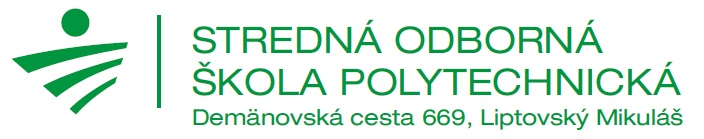 SYSTÉM DUÁLNEHO VZDELÁVANIA
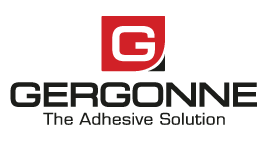 MECHANIK STROJOV A ZARIADENÍ
                     4 - ročné štúdium s maturitou a výučným listom (kód 2413 K)
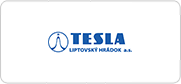 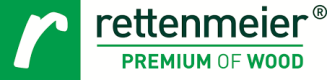 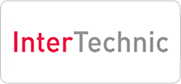 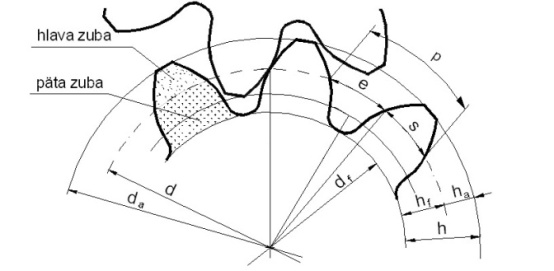 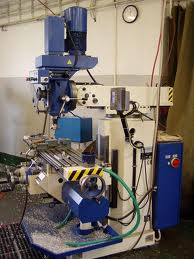 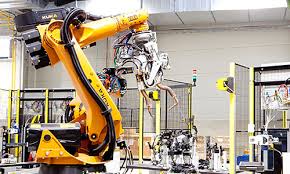 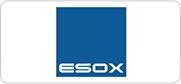 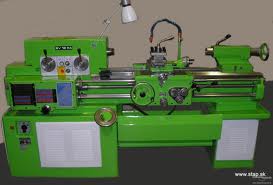 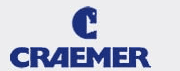 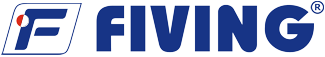 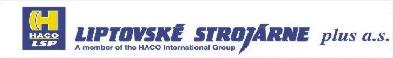 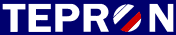 www.polytechnika.sk
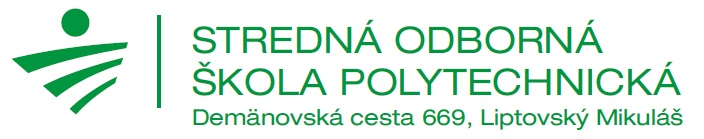 MECHANIK ČÍSLICOVO RIADENÝCH STROJOV
                     4 - ročné štúdium s maturitou a výučným listom (kód 2412 K)
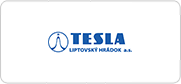 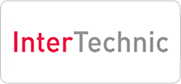 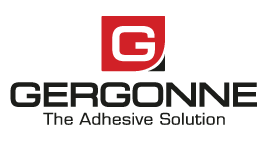 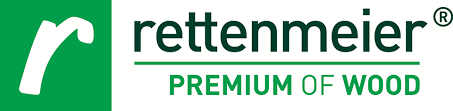 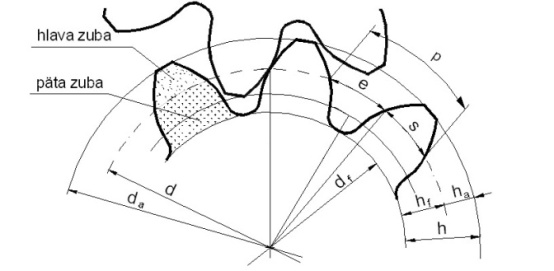 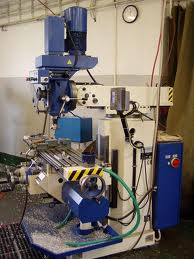 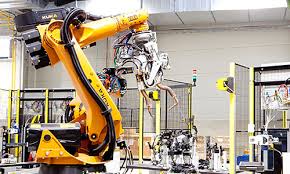 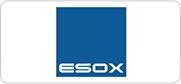 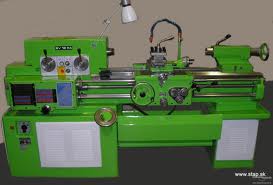 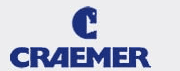 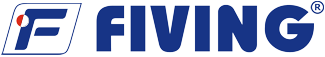 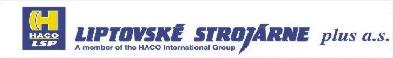 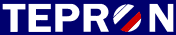 www.polytechnika.sk
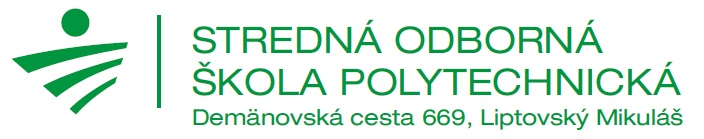 SLOVENSKO - KRAJINA  PREDURČENÁ NA VIDIECKU TURISTIKU
AGROPODNIKANIE- agroturistika
 4 - ročné štúdium s maturitou (kód 4210 M 11)
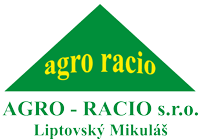 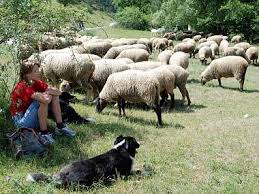 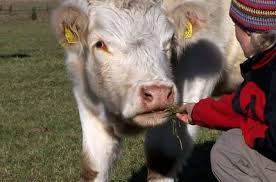 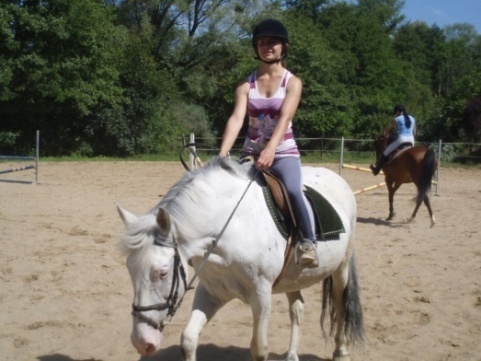 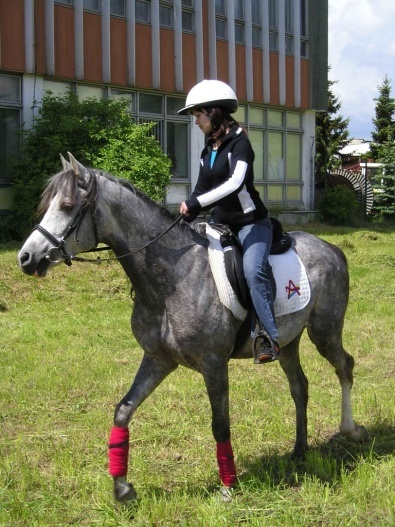 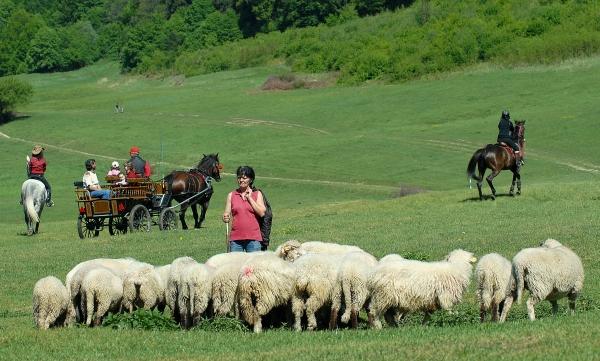 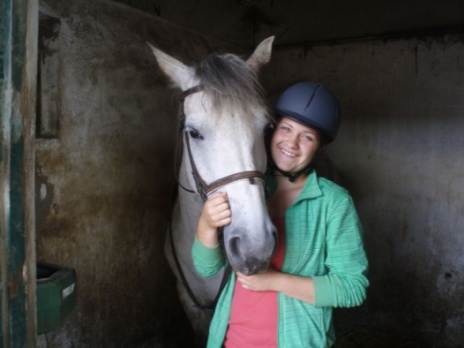 w w w . p o l y t e c h n i k a . s k
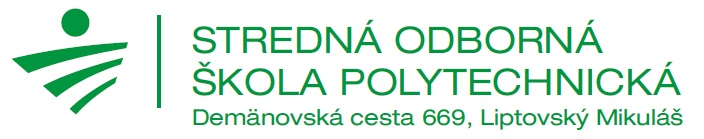 SYSTÉM DUÁLNEHO VZDELÁVANIA
AGROMECHANIZÁTOR, OPRAVÁR
3 - ročný učebný odbor s možnosťou nadstavbového štúdia (kód 4524) H)
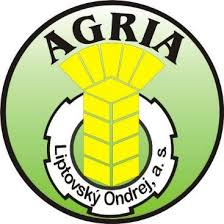 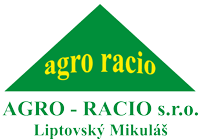 OBSLUHA  GPS  NAVÁDZANÝCH STROJOV
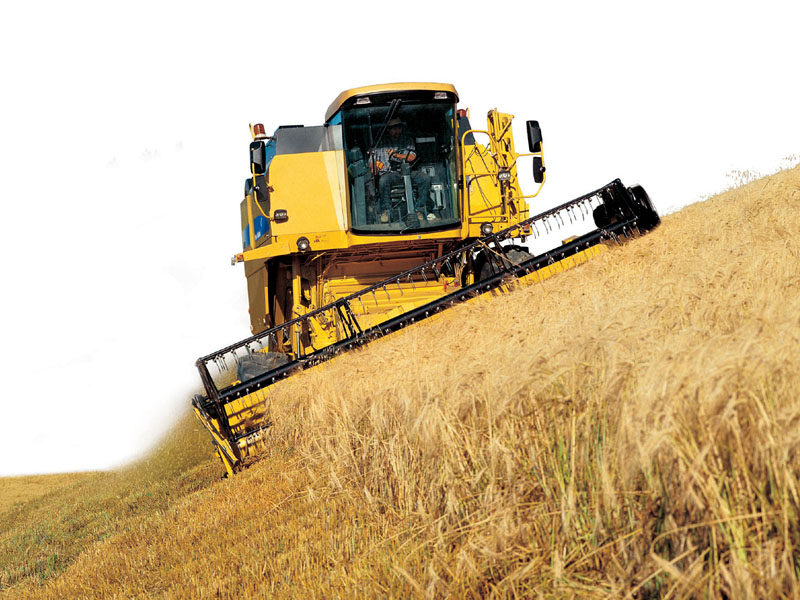 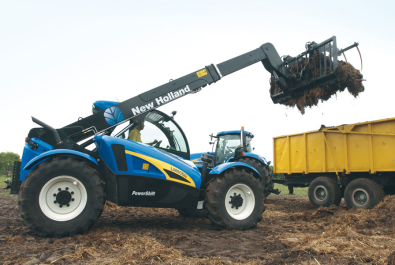 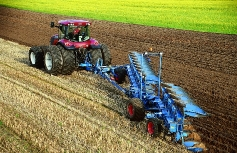 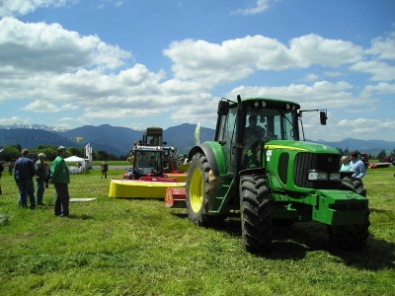 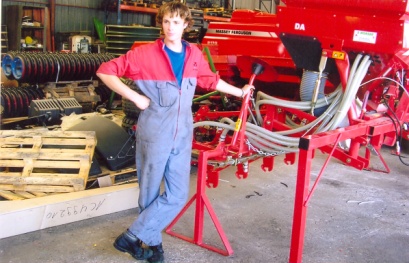 www.polytechnika.sk
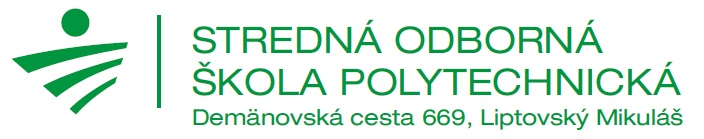 POĽNOHOSPODÁR, FARMÁRSTVO
 3 - ročný učebný odbor s možnosťou nadstavbového štúdia (kód 4561 H 02)
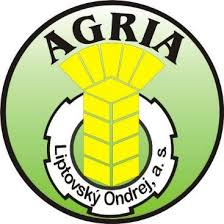 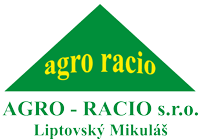 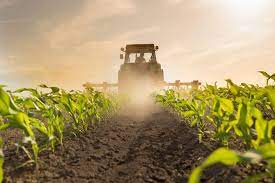 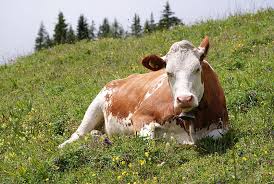 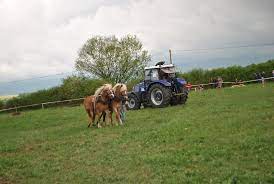 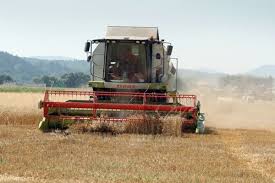 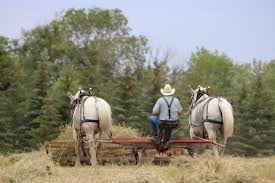 www.polytechnika.sk
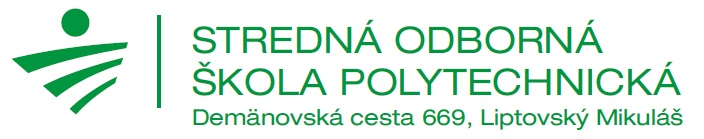 SYSTÉM  DUÁLNEHO  VZDELÁVANIA
MLIEKÁR - SYRÁR
3 - ročné štúdium s výučným listom (kód 2998 H)
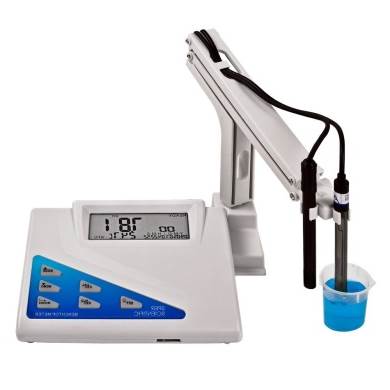 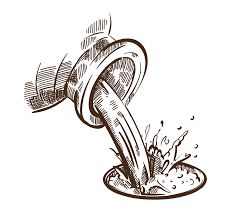 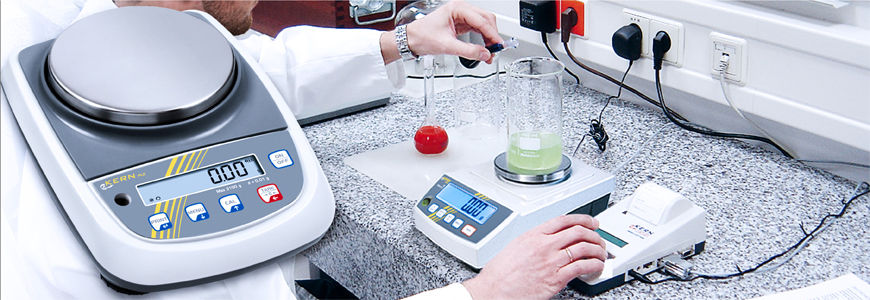 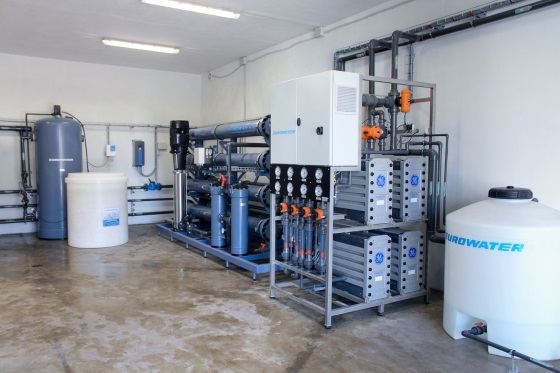 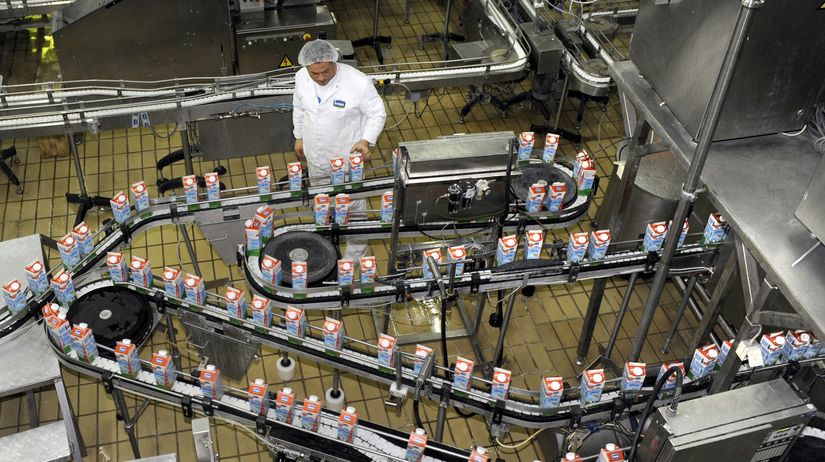 www.polytechnika.sk
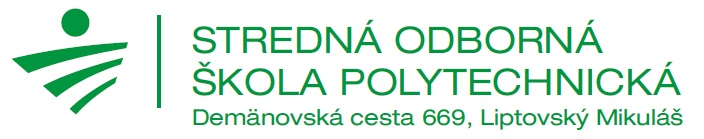 Spolupráca s firmami
    v poľnohospodárstve a potravinárstve
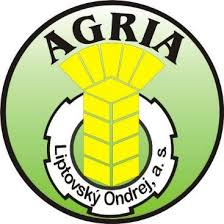 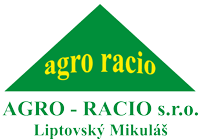 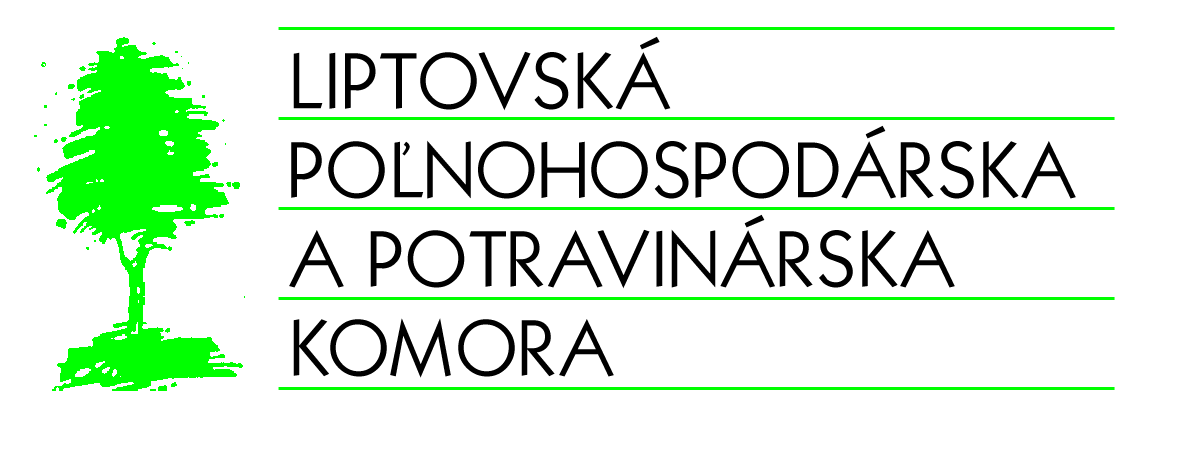 Agro-Racio, s.r.o. Liptovský Mikuláš – Svätý Kríž		
			Poľnohospodárske družstvo Smrečany	
			Agria a.s. Liptovský Ondrej		
			Poľnohospodárske družstvo Liptovský Mikuláš
                                         Farma Východná
			AgroNOVA – Liptovská Sielnica – Bukovina
			Savencia – Liptovský Mikuláš
www.polytechnika.sk
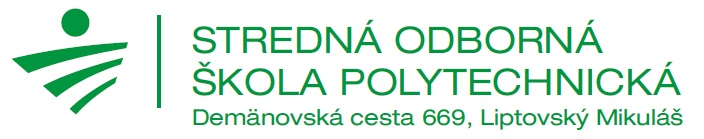 Spolupráca s firmami
V STROJÁRSTVE
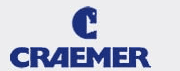 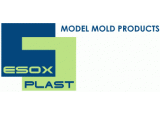 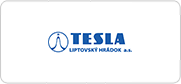 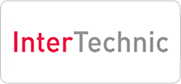 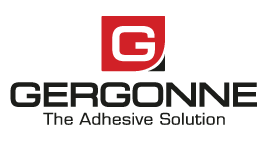 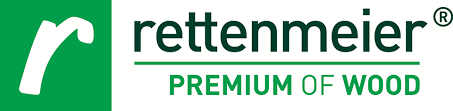 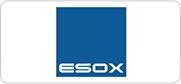 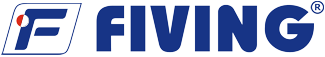 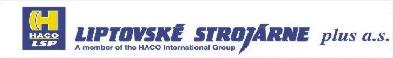 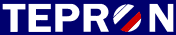 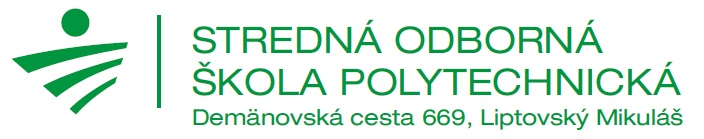 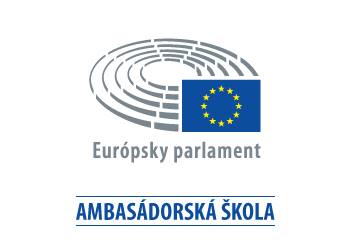 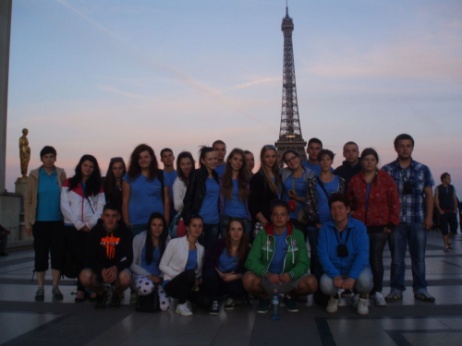 Medzinárodná spolupráca
FRANCÚZSKO
3 - týždňové pracovné stáže vo francúzskych firmách
v okolí mesta Chatearoaux
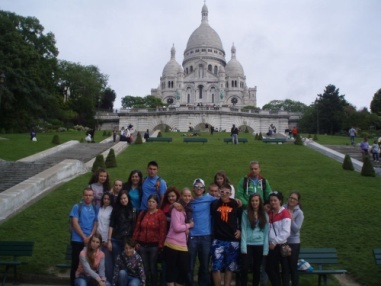 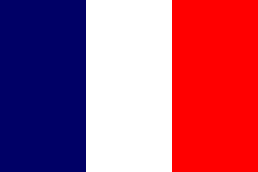 ČESKÁ REPUBLIKA
súťaž INTERLIGA v jazde zručnosti, volejbale, stolnom tenise a florbale
Rožnov pod Radhoštěm, Nový Jičín a Kežmarok
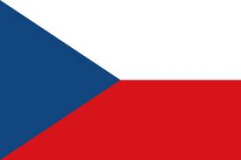 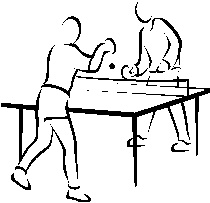 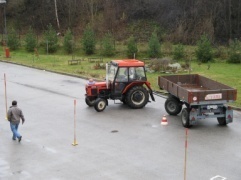 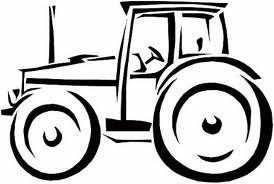 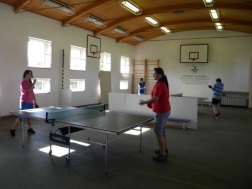 www.polytechnika.sk
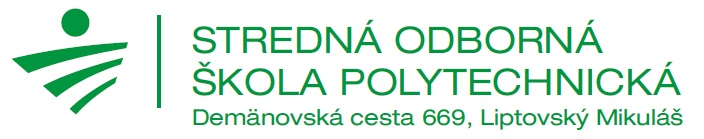 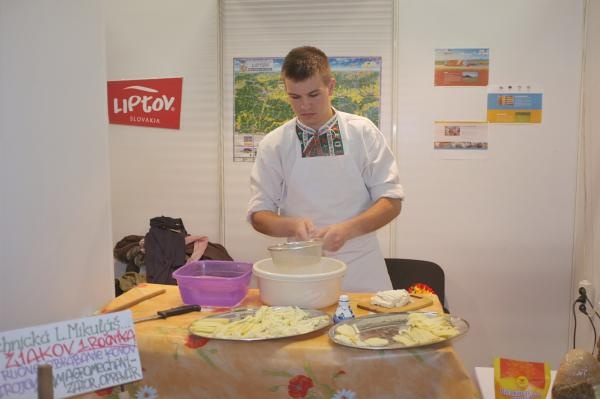 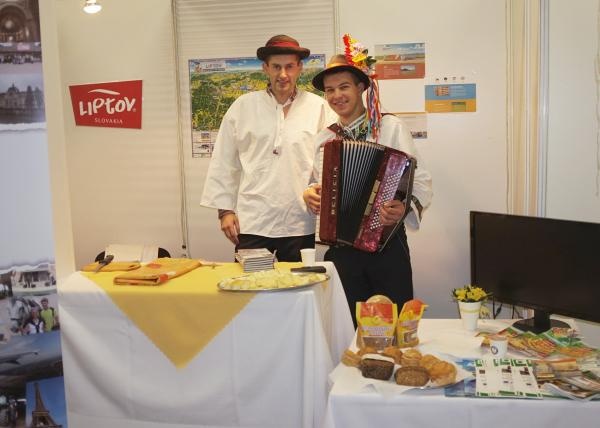 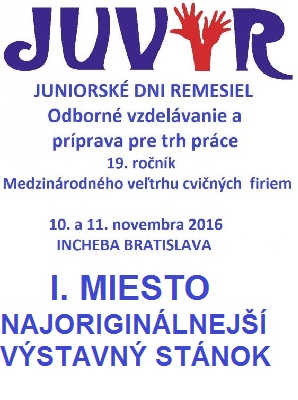 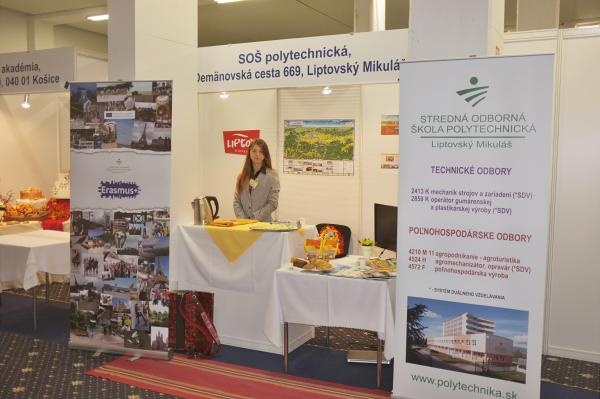 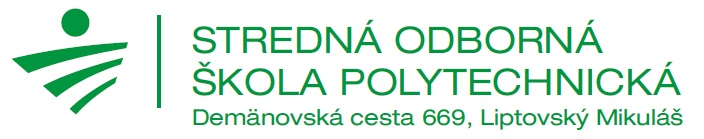 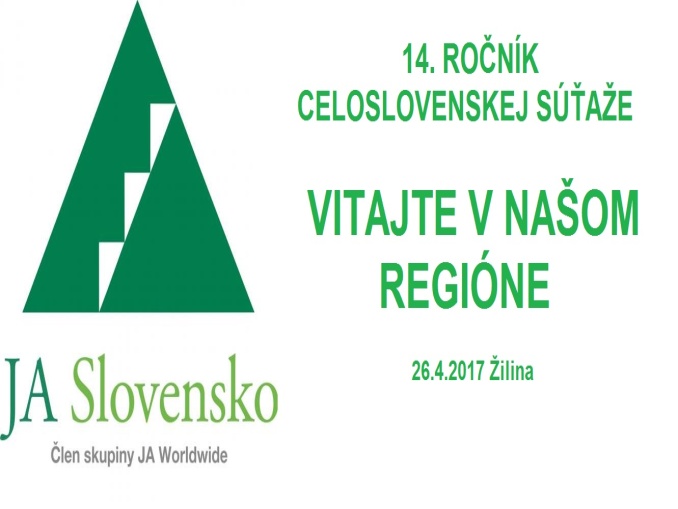 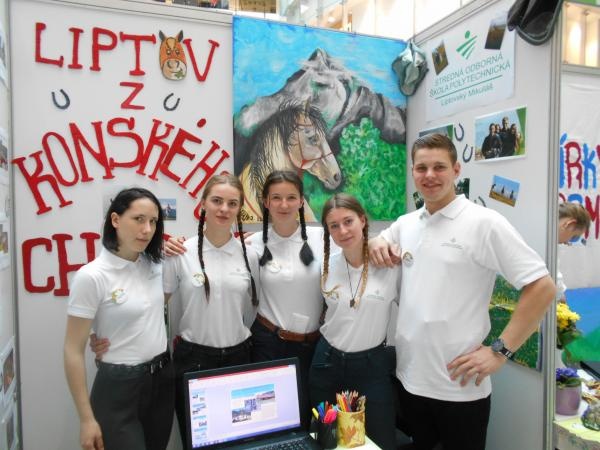 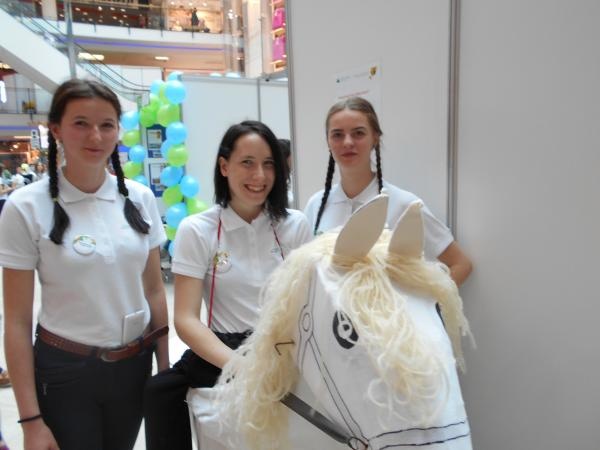 LIPTOV Z KONSKÉHO CHRBTA
I. MIESTO
NAJLEPŠÍ REGIONÁLNY PRODUKT 
CESTOVNÉHO RUCHU
NAJORIGINÁLNEJŠÍ MASKOT PODUJATIA
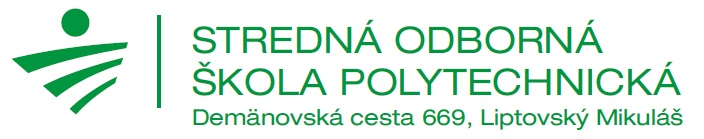 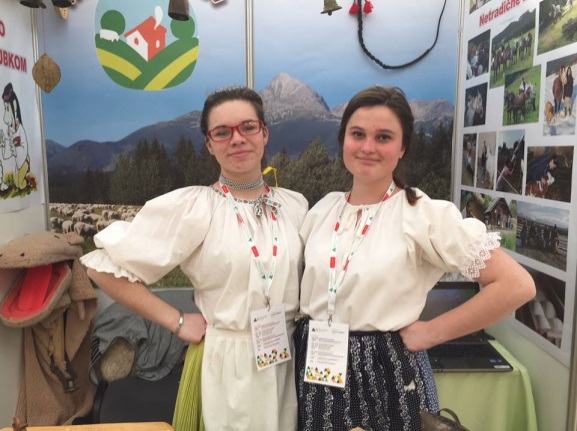 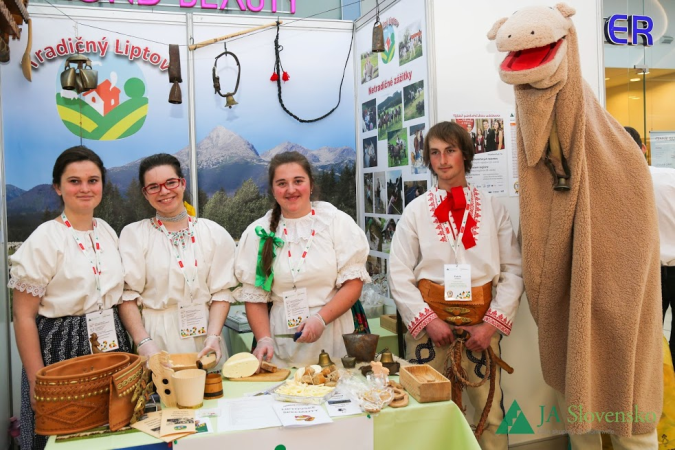 15. ročník
celoslovenskej súťaže
VITAJTE V NAŠOM REGIÓNE
22. marca 2018
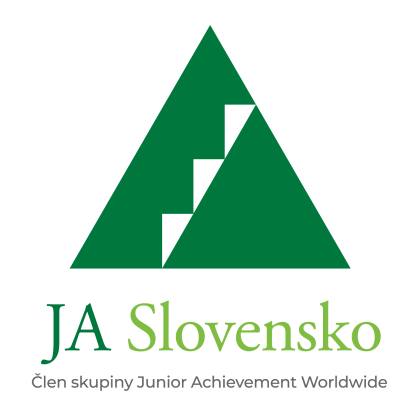 I. miesto
NAJLEPŠÍ REGIONÁLNY PRODUKT CESTOVNÉHO RUCHU
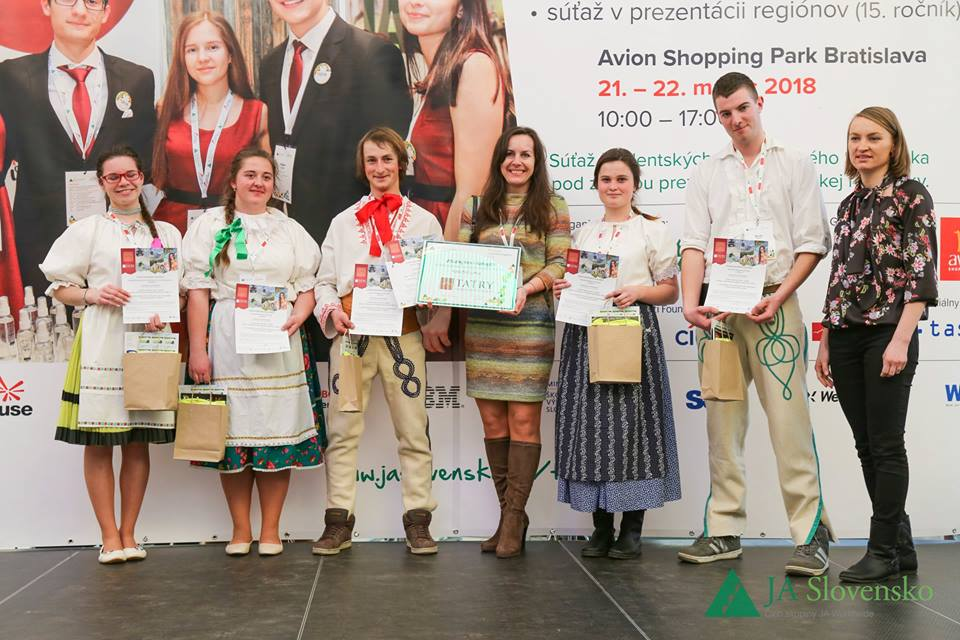 TRADIČNÝ LIPTOV
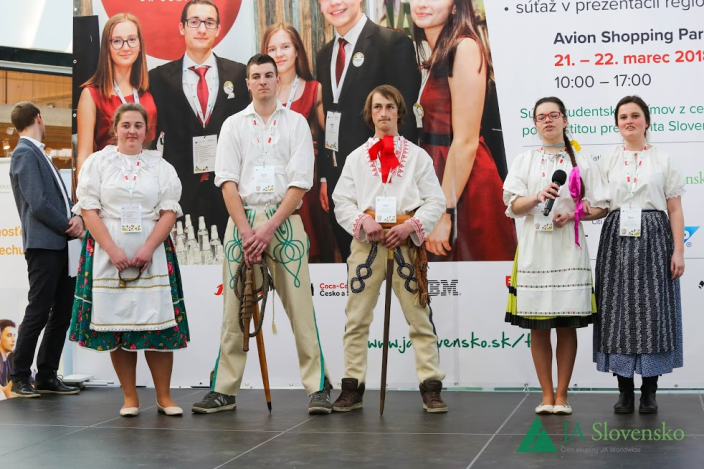 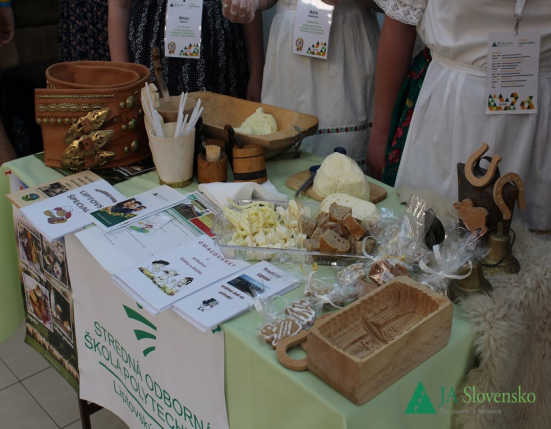 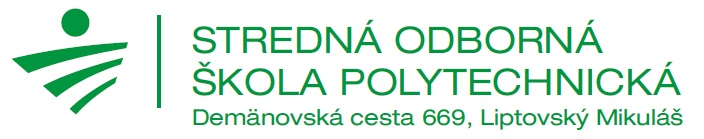 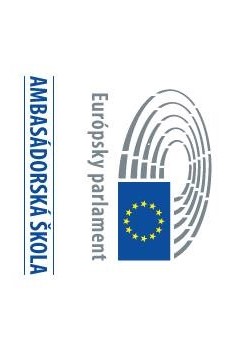 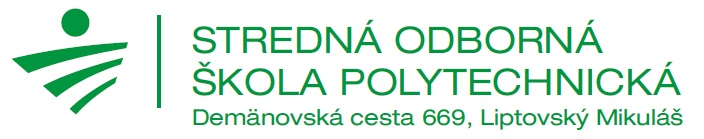 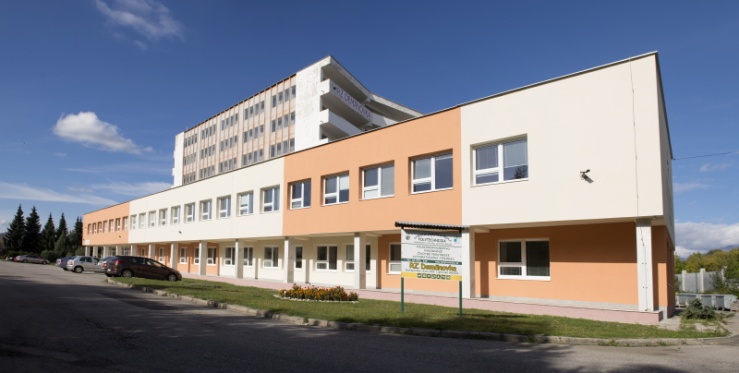 NÁVŠTEVA V ŠKOLE

Ing. Renáta Benikovská– riaditeľka školy
PhDr. Tatiana Kůsová – výchovný poradca
Tel. číslo – 044 - 55 21 849


       www.polytechnika.sk
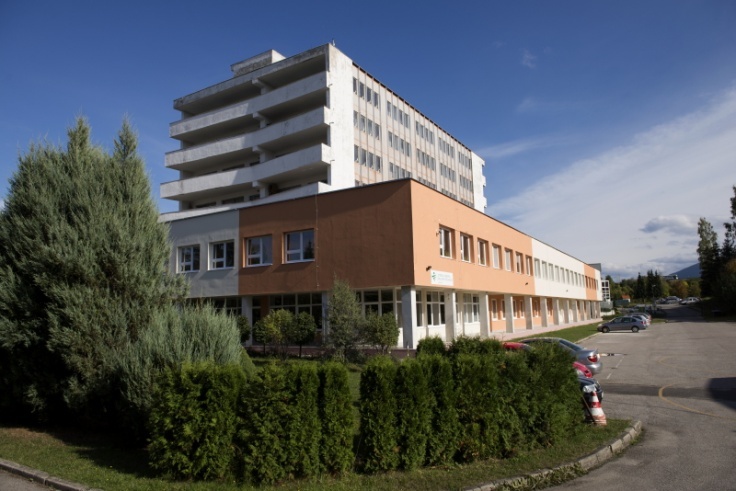 w w w . p o l y t e c h n i k a . s k